Effectiveness and safety of a new 
disposable vaginal device for the 
non-surgical management of 
pelvic organ prolapse (POP) in women
Elan Ziv, MD,  Joseph May, MD, Simon Dascalu, MD, Tsvia Erlich, MSc,
Urogynecology & Gynecology Clinics
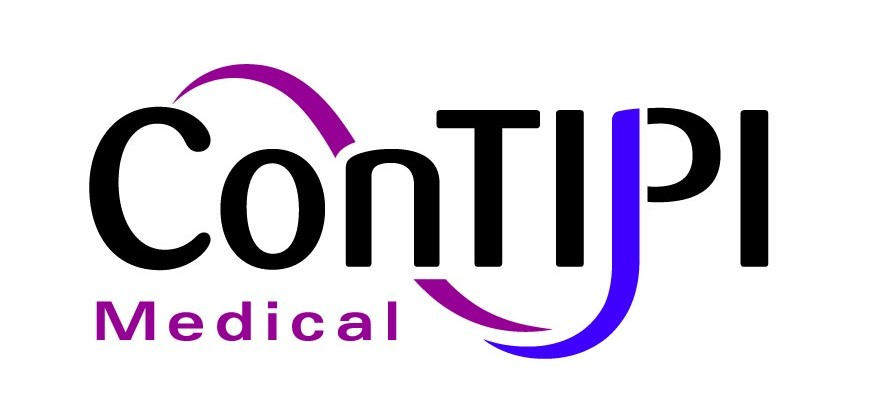 Reporting Conflict of Interests
Elan Ziv, MD    		CEO & Medical Director, ConTIPI Medical Ltd. 
Tsvia Erlich, MSc. 	VP Regulatory & Clinical Affairs, ConTIPI Medical Ltd.

Joseph May, MD		OBGYN, Ramat Hasharon, Israel
Simon Dascalu, MD 	OBGYN, Hertzelia, Israel
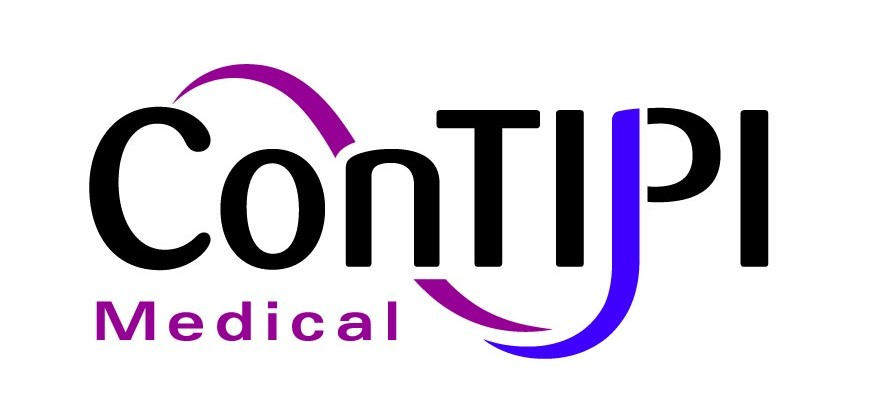 Study was sponsored by ConTIPI Medical Ltd
POP Reduction Devices (POP-RD)
Function very well
when within the vagina
when well fitted (retained)
Large, hard, intrusive, intimidating
Reusable only
Fitting may be cumbersome
Need constant maintenance
Foul discharge & smell
Need to self-touch
Forceful insertion and removal
Discomfort / pain
Erosions – with spotting / bleeding
Intercourse – impaired / disrupted / impossible
Reflect aging and disability
Poor management compliance
Comfortably INSERT a large device                   Insertion in SMALL DIMENSIONS in an APPLICATOR
Increase patient’s COMPLIANCE                        An INTUITIVE PROCEDURE, HOME USE by the USER
REUSABLE only devices                                       DISPOSABLE  only devices
EASY & PAINLESS REMOVAL                               PULL on STRING removes device in SMALL DIMENSIONS
Very LONG USAGE period                                   Intended for UP TO 7 DAYS USE
Challenges in developing a new POP Device
New POP Reduction Device (POP-RD)
PT103 ProVate™ Study Design
A pivotal study for the assessment of safety and effectiveness of the ProVate™ vaginal pessary 
The study was designed as a prospective, multi clinic, one arm, open label, hypothesis driven, statistically powered, non-controlled home use performance study
Study flow represents actual clinical use (POP evaluation, size fitting, follow up, home use, etc.)
ProVate PT-103 Study Design
3-7 days
40-80 hours
28 - 45 Study days
1 day
1 day
Pre Screening
Visit 1
Visit 2
Visit 4
Visit 5
Visit 3
3a
3b
3c
End-Study Visit
Vaginal exam
Force studies
Specific orientation
Questionnaires:
QoL*2 
POP symptoms 
Satisfaction
Ease of use
Usage
Mid-study visit
Vaginal exam
PVR determination
Screening
Inclusion / exclusion
Explanations
Informed consent
Vaginal exam
CRF – demography
Lab tests
Questionnaires:
QoL *2 
POP symptoms
Screening
Sizing
PVR determination
Inclusion / exclusion
Enrollment
Instructions
Size determination
Size Confirmation
Vaginal exam
Study Starts
Devices dispensed
PT103 ProVate Study Parts/Subject’s disposition
PT103 ProVate Study
Part A
Part B
Part C
New subjects at screening   N=33
New subjects at screening   N=54
Reconfirmed Subjects N=22
Screen Failures N=10
Screen Failures N= 8
Full Analysis  N=47
Full Analysis  N=44
Noncompliance with inc/exc criteria   N=1
Noncompliance with inc/exc criteria   N=4
Subjects Enrolled   N=46
Subjects Enrolled   N=40
Withdrawn N=7
Withdrawn N=5
Model B
Completed Study Per Protocol   N=14
Model D
Completed Study Per Protocol   N=41
Model A
Completed Study Per Protocol   N=33
Model C
Completed Study Per Protocol   N=6
33 Usage cycles
20 Usage cycles
41 Usage cycles
94 Usage Cycles
PT103 – Results, Study Cycles
4 models of the Applicator were tested (only one device model)
52 Subjects completed the study (used at least 1 model), PP set:
During the “Device Usage Period”, in the PP population:
Altogether 94 usage cycles
11 devices were used by each subject (mean 11.4±3.49, range 7-27)
Usage cycle duration was 36 days (mean 36.1±5.7)
24 subjects used the device over 1 cycle
14 subjects used the device over 2 cycles
14 subjects used the device over 3 cycles
comparison of POP-Q stages before (screening) and while using the Device, at the different visits (FA (red) PP (black), p<0.0001)
PT103 – Objective Effectiveness
66
28
64
2
28
POP-Q
*Per Protocol Population
992 devices were used 
3,393 total usage days
Stage 3
Stage 2
Stage 0
Stage 1
Stage 0
94 usage cycles
V5
V1
The Primary Endpoint was 
“The proportion of subjects with an improvement from baseline of at least 1 stage in the POP-Q scale, at visit 5”.
The 1st Secondary Endpoint was
“the change from baseline in stage of prolapse assessed by the POP-Q scale at visit 5”.
PT103 – Subjective Effectiveness
POP Symptoms Alleviation (POP Score)
POP related complaints were graded 0-4 (0 being “no complaint at all” and 4 being “significant complaint”), and scores during visits 1 (before using the device) and 5 (while using the device) were analyzed and compared. Results were normalized to the 100 scale
Comparison of POP related complaints scores before using the ProVate Device and while using the device, PP, p<0.0001
PT103 – Quality of Life
Modified PFDI-20 (QoL) Questionnaire
POP related complaints were graded 0-4 (0 being “no complaint at all” and 4 being “significant complaint”), and scores during visits 1 (before using the device) and 5 (while using the device) were analyzed and compared. Results were normalized to the 100 scale
Comparison of PFDI-20 scores before using the ProVate Device and while using the device, PP, p<0.0001
PT103 – Quality of Life
Modified PFIQ-7 (QoL) Questionnaire
POP related complaints were graded 0-3 (0 being “no complaint at all” and 3 being “significant complaint”), and scores during visits 1 (before using the device) and 5 (while using the device) were analyzed and compared. Results were normalized to the 100 scale
Comparison of PFIQ-7 scores before using the ProVate Device and while using the device, PP, p<0.0001
PT103 – Adverse Events (Full Analysis Set)
91 DRAEs 
while using 1,592 devices 
over 3,558 usage days
Number & percentage of device-related and non-device related adverse events (FA, All Cohort)
Adverse Events were reported while using daily diary, during the weekly telephone calls with the subjects, and during the visits
Most of the AE’s (117/124; 94.4%) were considered mild
All DRAE’s were minor and resolved with no sequelae 
No device-related SAEs
Most device-related AE’s (80/91; 87.9%) were anticipated
There were no vaginal infections, and only one case of UTI
PT103 – Adverse Events (Full Analysis Set)
91 DRAEs  while using 1,592 devices over 3,558 usage days
PT103 – Adverse Events (Full Analysis Set)
Most DRAEs occurred during the first week and before using the first 5 devices
Learning Curve Effect
Weeks from visit 3
Adverse Events During Various Study Weeks
# of device in the study
Adverse Events by number of device in the study
PT103 – Safety (Full Analysis Set)
There were no vaginal infections

There was only one case of UTI 
(+ one case of presumptive UTI)

There was no Post Void Residual (PVR) urine
Conclusions
The ProVate device is effective in reducing POP in women and alleviating POP symptoms
Adverse Events are mostly minor and anticipated when a vaginal device is used, with a short learning curve
Quality of life increased significantly while using the ProVate Device
The device is easy to use and satisfaction while using the device is high




Thank you for your attention
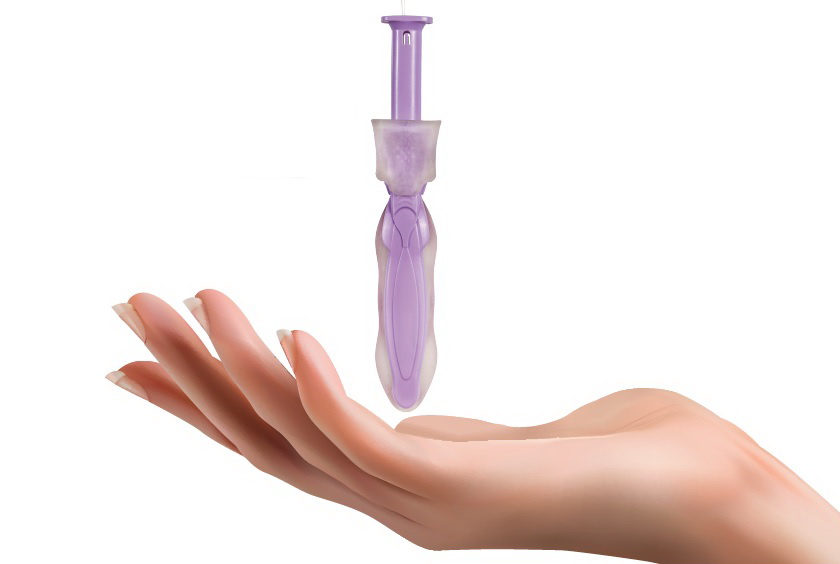 PT103 – Objective Effectiveness
66
28
64
2
28
Stage 3
Stage 2
Stage 0
Stage 1
Stage 0
94 Subjects at V1
POP Reduction Devices (POP-RD)
Function very well
when within the vagina
when well fitted (retained)
Many!
Main challenges dealt with a newly developed POP Reduction Device
Comfortably INSERT a large device                   Insertion in SMALL DIMENSIONS in an APPLICATOR
Increase patient’s COMPLIANCE                        An INTUITIVE PROCEDURE, HOME USE by the USER
REUSABLE only devices                                       DISPOSABLE  only devices
EASY & PAINLESS REMOVAL                                PULL on STRING removes device in SMALL DIMENSIONS
Very LONG USAGE period                                   Intended for UP TO 7 DAYS USE
PT103 – Results, Study Cycles
4 models of the Applicator were tested (only one device model)
52 Subjects completed the study (used at least 1 model), PP group:
33 subjects used ProVate model A
14 subjects used ProVate model B
  6 subjects used ProVate model C
41 subjects used ProVate model D
24 subjects used the device over 1 cycle
14 subjects used the device over 2 cycles
14 subjects used the device over 3 cycles
Altogether 94 usage cycles
During the “Device Usage Period”, in the PP population:
992 devices were used 
3,393 total usage days 
On average, 11 devices were used by each subject (mean 11.4±3.49, range 7-27)
Usage cycle duration was 36 days (mean 36.1±5.7, range 23.4-48.3)
PT103 – Objective Effectiveness
The Primary Endpoint was “The proportion of subjects with an improvement from baseline of at least 1 stage in the POP-Q scale, at visit 5”.
The 1st Secondary Endpoint was “the change from baseline in stage of prolapse assessed by the POP-Q scale at visit 5”.
66
28
64
2
28
Stage 3
Stage 2
Stage 0
Stage 1
Stage 0
94 treatment cycles at V1
V5
* Per Protocol Population
PT103 – Objective Effectiveness
The Primary Endpoint was 
“The proportion of subjects with an improvement from baseline of at least 1 stage in the POP-Q scale, at visit 5”.
66
28
64
2
28
Stage 3
Stage 2
Stage 0
Stage 1
Stage 0
94 treatment cycles at V1
V5
The 1st Secondary Endpoint was
“the change from baseline in stage of prolapse assessed by the POP-Q scale at visit 5”.
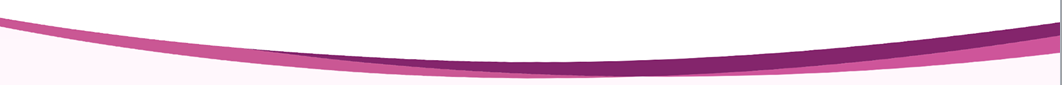 * Per Protocol Population
POP Reduction Devices (POP-RD)
Function very well
when within the vagina
when well fitted (retained)
Large, hard, intrusive, intimidating
Reusable only
Fitting may be cumbersome
Need constant maintenance
Foul discharge & smell
Need to self-touch
Forceful insertion and removal
Discomfort / pain
Erosions – with spotting / bleeding
Intercourse – impaired / disrupted / impossible
Reflect aging and disability
Poor management compliance
Main challenges dealt with a newly developed POP Reduction Device
How to comfortably insert a large device
How to deal with a reusable only device
How to deal with very long usage periods 
How to increase patients’ compliance
How to remove, easily and painlessly
Inserted vaginally in small dimensions within an applicator
Devices are disposable only 
Intended for up to 7 days use
An intuitive procedure intended for home use by the user
A pull on the string removes the device in small dimensions
Challenges in developing a new POP Device
Comfortably INSERT a large device                   Insertion in SMALL DIMENSIONS in an APPLICATOR
Increase patient’s COMPLIANCE                        An INTUITIVE PROCEDURE, HOME USE by the USER
REUSABLE only devices                                       DISPOSABLE  only devices
EASY & PAINLESS REMOVAL                               PULL on STRING removes device in SMALL DIMENSIONS
Very LONG USAGE period                                   Intended for UP TO 7 DAYS USE
comparison of POP-Q stages at the different visits
comparison of POP-Q stages before (screening) and while using the Device, at the different visits (FA (red) PP (black), p<0.0001)
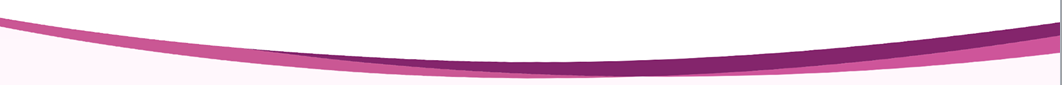 Pessaries – bridging the gap
Function very well
when within the vagina
when well fitted (retained)
Large, hard, intrusive, intimidating
Reusable only
Fitting may be cumbersome
Need constant maintenance
Foul discharge & smell
Need to self-touch
Forceful insertion and removal
Discomfort / pain
Erosions – with spotting / bleeding
Intercourse – impaired / disrupted / impossible
Reflect aging and disability
Poor management compliance
Points to overcome with a newly developed POP Device
How to insert comfortably
How to deal with a reusable only device
How to deal with very long usage periods 
How to increase patients’ compliance
How to remove, easily and painlessly
Insert vaginally in small dimensions within an applicator
Design a disposable only device
Design a device intended for home use by the user
Design an intuitive procedure for home use
A pull on the string removes the device in small dimensions
27
Modified PFDI-20 Questionnaire
Modified PFIQ-7 Questionnaire
Evolution in POP Reduction Devices (POP-RD)
Existing Ring Pessaries - challenges
Comfortably/painlessly insert a large device 
Deal with a reusable only device
Deal with very long usage periods 
Low patients’ compliance
Comfortably/painlessly remove a large device
New POP Reduction Devices- Challenges dealt with
Inserted in small dimensions within an applicator
Devices are disposable only 
Intended for up to 7 days use
An intuitive procedure for home use by the user
A pull on the string removes the device in small dimensions
Challenges in developing a new POP Device
Insertion vaginally in SMALL DIMENSIONS in an APPLICATOR
DISPOSABLE  only device
Intended for UP TO 7 DAYS USE
An INTUITIVE PROCEDURE, intended  for HOME USE by the USER herself
A PULL on the STRING removes the device in SMALL DIMENSIONS for DISPOSAL
PT103 – Objective Effectiveness
66
28
64
2
28
POP-Q
Stage 3
Stage 2
Stage 0
Stage 1
Stage 0
*Per Protocol Population
992 devices were used 
3,393 total usage days
94 usage cycles
V5
V1